«Порядок направления на консультацию к врачу-гериатру в поликлинику ГБУ «Курганский областной госпиталь для ветеранов войн»
Главный внештатный гериатр 
Департамента здравоохранения
Курганской области
Лобанова Ольга Анатольевна
ВОЗРАСТНЫЕ КРИТЕРИИ:
МОЛОДОЙ до 35 лет
СРЕДНИЙ до 60 лет
ПОЖИЛОЙ до 75 лет
СТАРЧЕСКИЙ более 75 лет
более 90 лет - долгожители
В Российской федерации число лиц пожилого и старческого возраста 23,2%
В Курганской области 29,8%
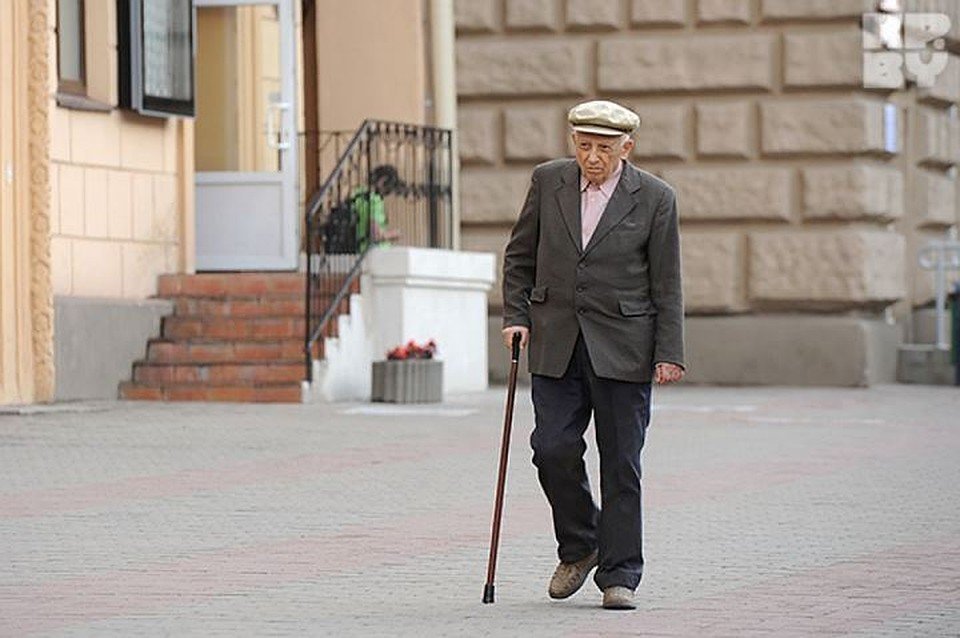 29 января 2016 года утвержден приказ Министерства здравоохранения Российской Федерации № 38н  «Об утверждении Порядка оказания медицинской  помощи по профилю «гериатрия»
29 декабря 2016 года приказ Департамента здравоохранения Курганской области №1462 «Об отдельных вопросах оказания медицинской помощи по профилю «гериатрия» населению, проживающему на территории Курганской области»
Показание к направлению на консультацию гериатра в ГБУ КОГВВ:
Синдром старческой астении
ассоциированный с возрастом синдром, включающий - общая слабость медлительность и/или непреднамеренная потеря веса.
Сопровождается снижением физической и функциональной активности многих систем, адаптационного и восстановительного резерва, 
Способствует развитию зависимости от посторонней помощи в повседневной жизни, утрате способности к самообслуживанию • Ухудшает прогноз состояния здоровья
Алгоритм диагностики ССА
Пациенты ≥ 75 лет  -  скрининг по шкале «Возраст не помеха»
Наблюдение участкового терапевта,  выполнение индивидуального плана ведения пациента с ССА
2
Индекс Бартелла
Порядок направления на консультацию к врачу гериатру в поликлинику ГБУ КОГВВ:
Возраст старше 75 лет
3 и более балла по опроснику «Возраст не помеха»
Индекс Бартелла 60 и менее баллов
Полиморбидность
Порядок направления на консультацию к врачу гериатру в поликлинику ГБУ КОГВВ:
Направление от участкового врача (врача общей практики), фельдшера с результатами обследований ( ОАК, ОАМ, ЭКГ, сахар крови, о.холестерин, о.белок, о.билирубин, креатинин, АСТ, АЛТ, Флюорография легких, кровь на RW)
Список принимаемых лекарственных препаратов
Порядок направления на консультацию к врачу гериатру в поликлинику ГБУ КОГВВ:
В плановом порядке по электронной записи
В плановом порядке с направлением через запись в регистратуре поликлиники ГБУ КОГВВ (42-03-46)
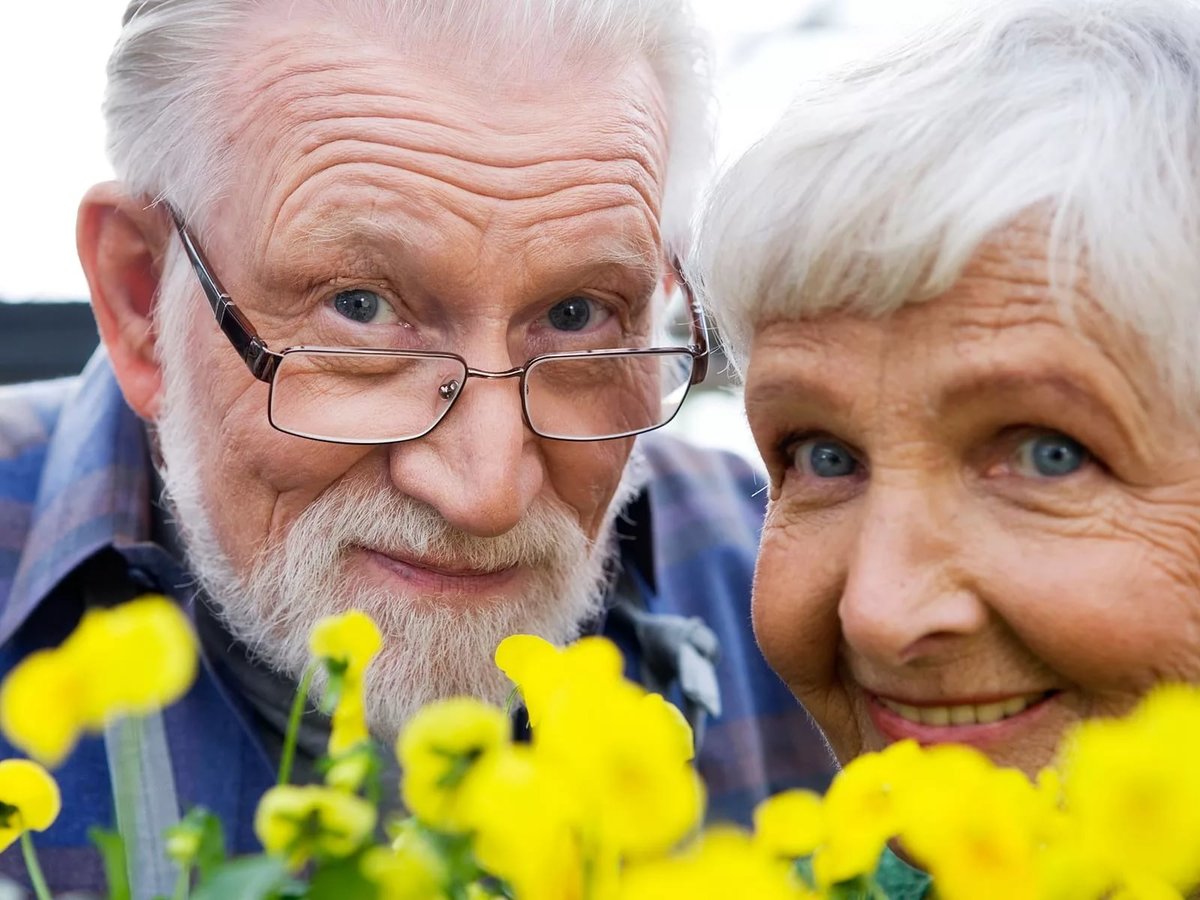 Благодарю за внимание!!!